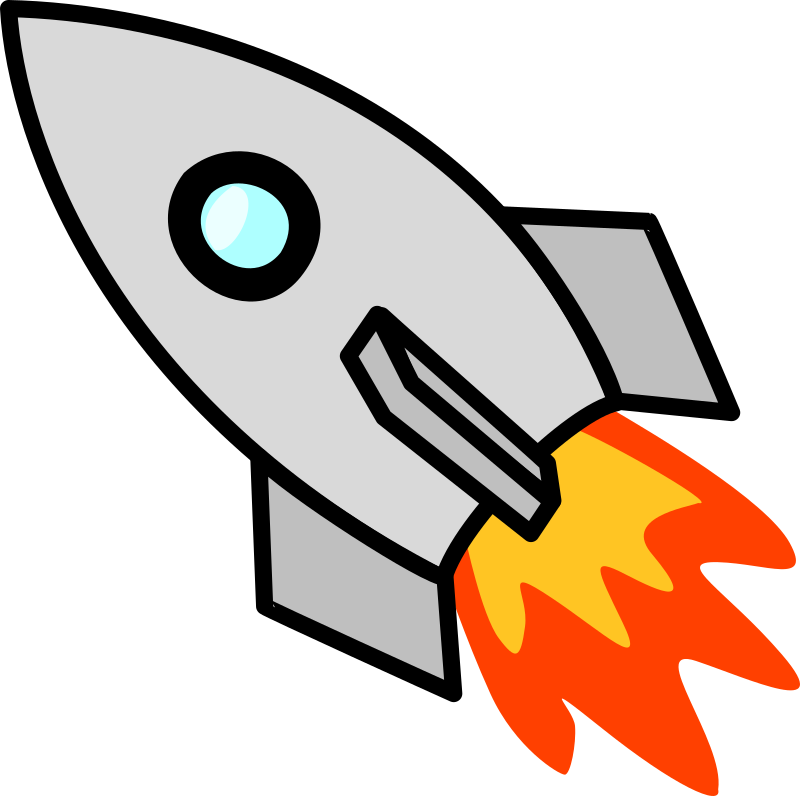 Musical MissionIf you Choose to Accept…….
By: Carinna and Haley
YOUR MISSION – Song Portion
3 groups of 5
Pick a kindergarten based song and arrange it to be appropriate for higher elementary school grades (3-6)
Song: 30 seconds to a minute
Be Creative…
1 Ostinato 
At least 2 instruments (your choosing) 
Use any instrument provided in this classroom setting -> BE CREATIVE 
HAVE FUN
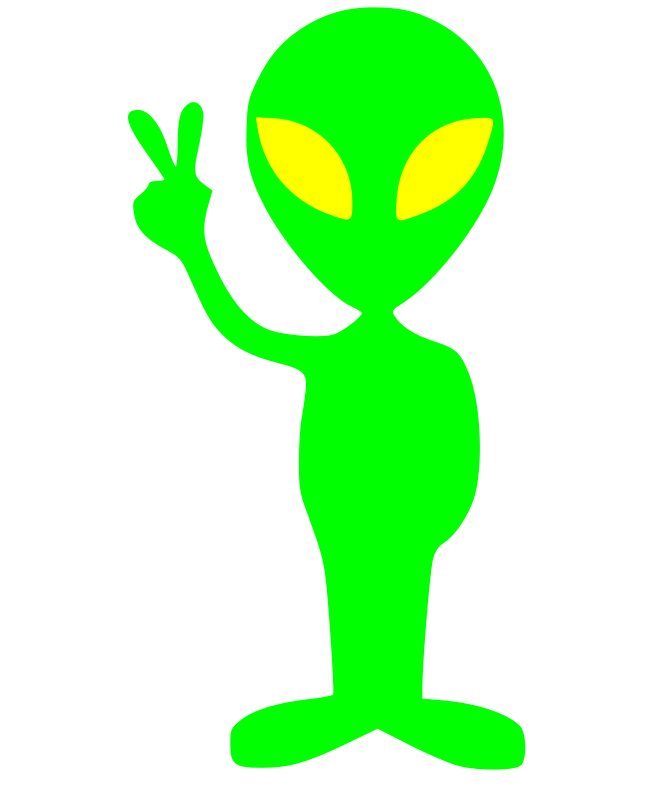 YOUR MISSION - Presentation
Present Song to Class!!!!

Explanation: 
Why did you choose this particular grade? 
What techniques were added to make it appropriate for your chosen grade?
How did you approach this mission?
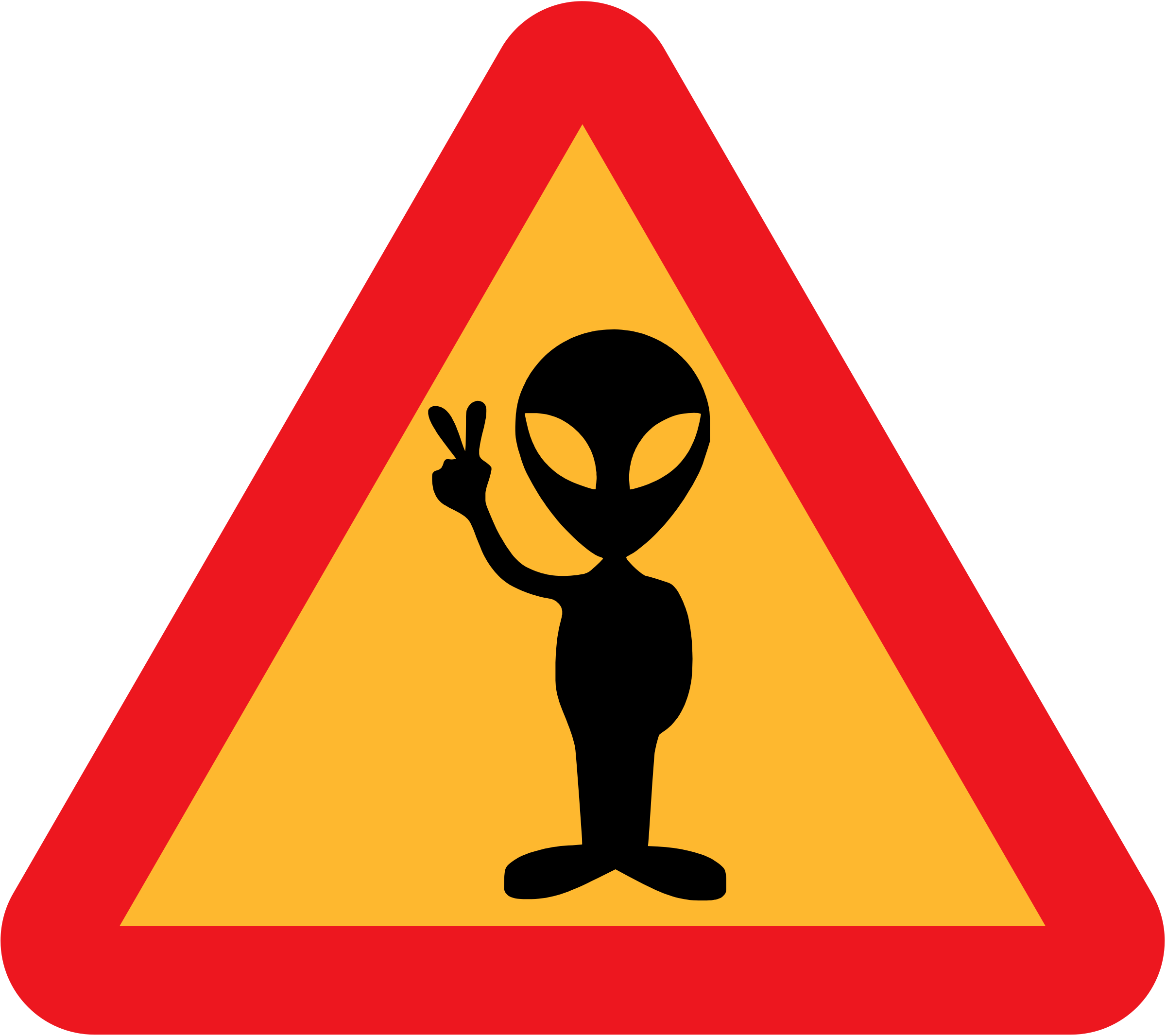 QUESTIONS
Ready, Set, Go…
YOU HAVE 10 MINTUES TO COMPLETE YOUR MISSION
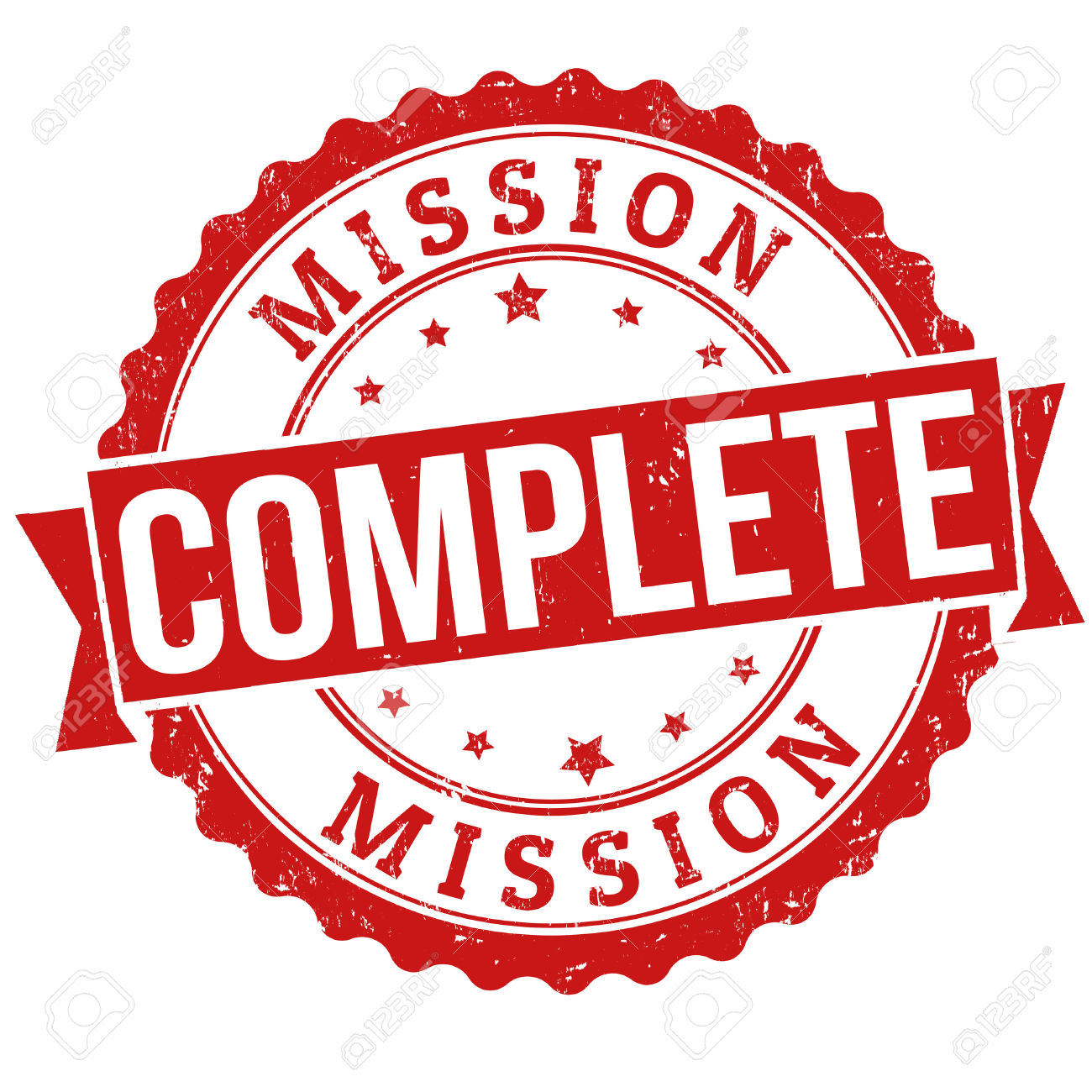